Ring Plan for SALKA Championship Shows
16th  February 2020
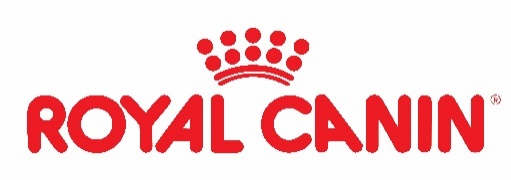 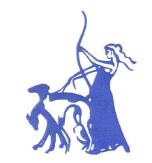 GUNDOGS
TERRIERS
Committee parking
Royal 
Canin 
Gazebos
MARQUEE 
/OFFICE
SAWDOS ARENA
WORKING
HOUNDS
No Gazebos 
     Keep Clear
STALLS
PAVING
CHILD/JUNIOR HANDLING
BEST IN SHOWs
AGILITY CONTACT
AGILITY NON CONTACT
TOILETS
TOILETS
UTILITY
HERDING
Dog Jumping
STALLS
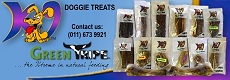 TOYS
From Top Grounds